Motivation
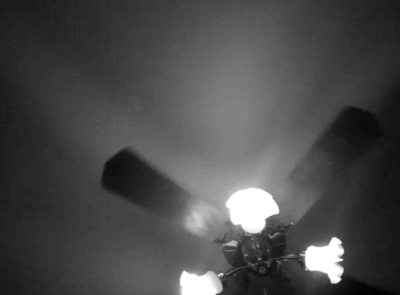 What are cinemagraphs?
Cinemgraphs are short, repeating animated images of a mainly static scene with slight motions, usually in GIF format.
CAGCinemagraph: Automated Generation
Why cinemagraphs?
Currently, artists must carefully setup and edit the video to create a cinemagraph. This process is both tedious and time-consuming. Our method streamlines the pipeline to reduce the amount of work the user have to perform to create a cinemagraph.
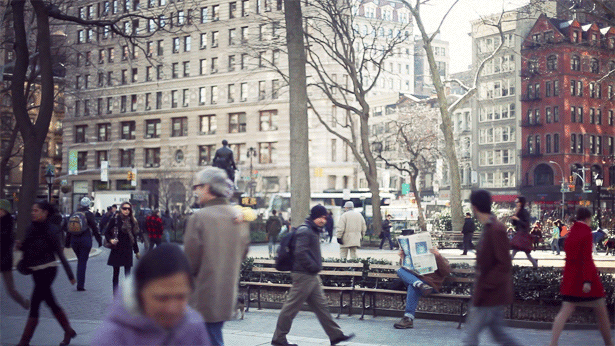 www.tumblr.com/tagged/cinemagraph
1
Walter Li & Bo Xian See
User inputs stable region
is stationary?
Blend Frames
Apply Video Texturing
User inputs video
System outputs animated GIF
Stabilize Video
User inputs region of interest
Track Motion
Blend Frames
is moving?
Algorithm determines region of interest
Pipeline of automated cinemagraph generation
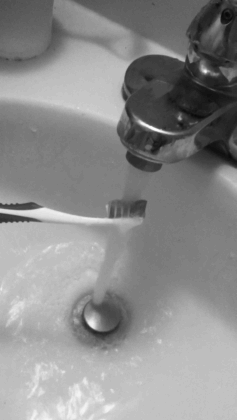 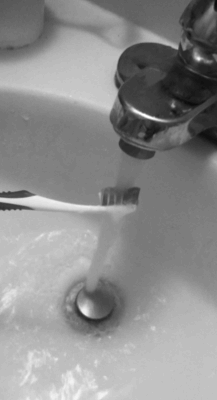 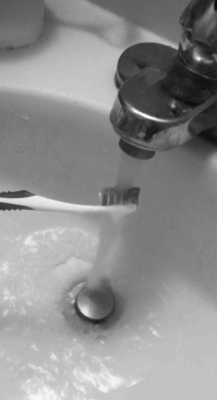 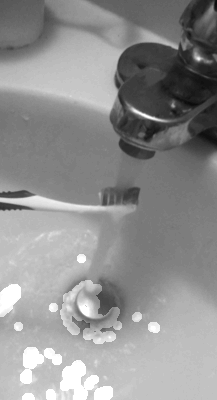 Track motion
Stabilize
Blend & Loop
2
Walter Li & Bo Xian See